INTELIGENCIA EMOCIONAL
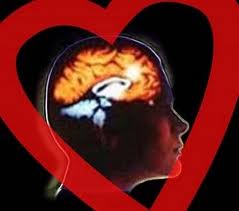 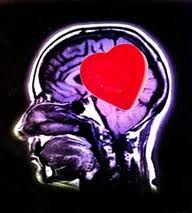 1.- HAY OCASIONES EN LOS QUE ESTAS DE MAL HUMOR, TRISTE, RARO SIN MOTIVO APARENTE?
2.- TE HAS ENOJADO CUANDO HAS VUELTO HACIA ATRÁS Y TE DAS CUENTA QUE NO ERA PARA TANTO?
3.- CONVIVES CON GENTE DIFICIL? 
4.- ERES MUY PREOCUPON? 
5.- HAS DICHO COSAS QUE POR EL CALOR DE LA DISCUSION DESPUES TE ARREPIENTES?
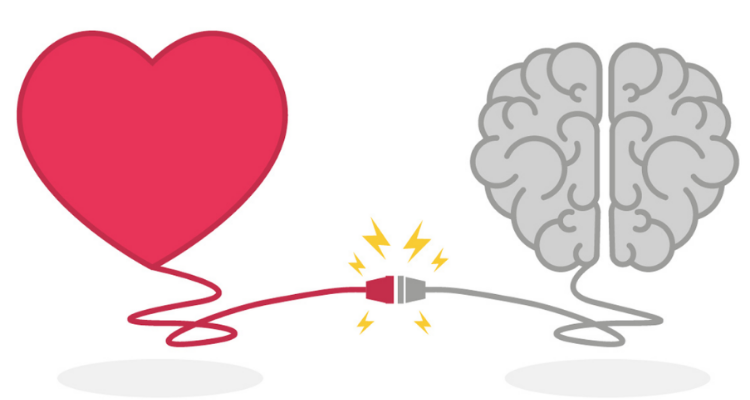 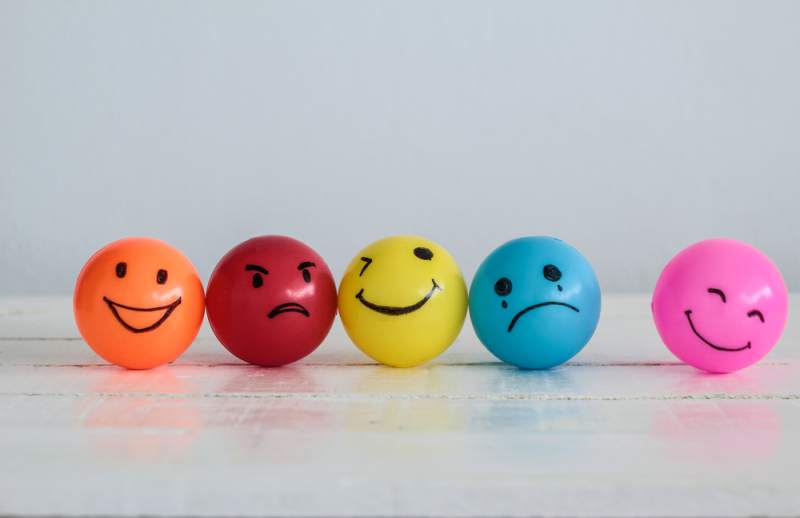 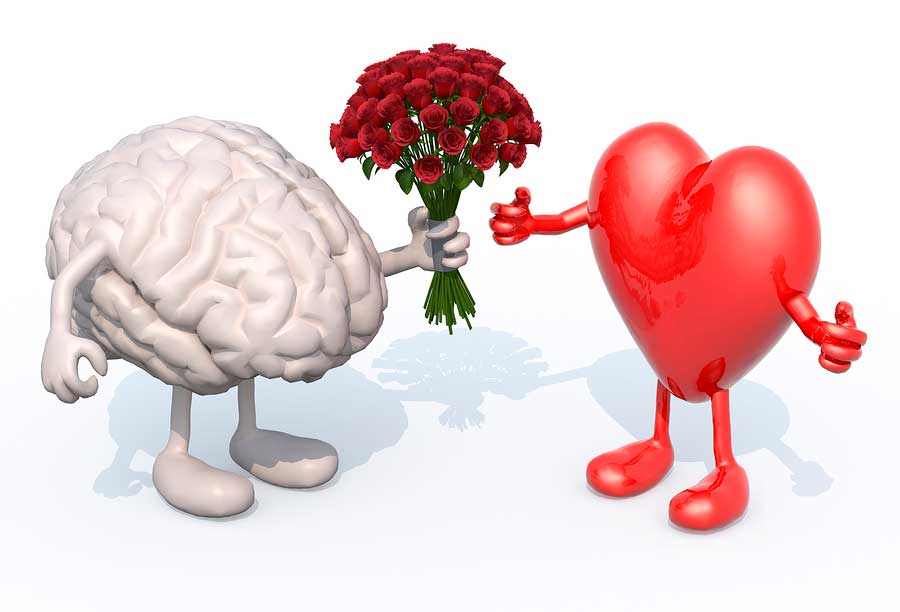 La inteligencia emocional es la capacidad para reconocer sentimientos propios y ajenos, y la habilidad para manejarlos
CARACTERISTICAS
PRINCIPIOS
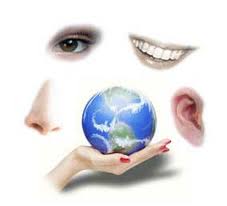 RECEPCION 
 
RETENCION

ANALISIS.

EMISION.

CONTROL
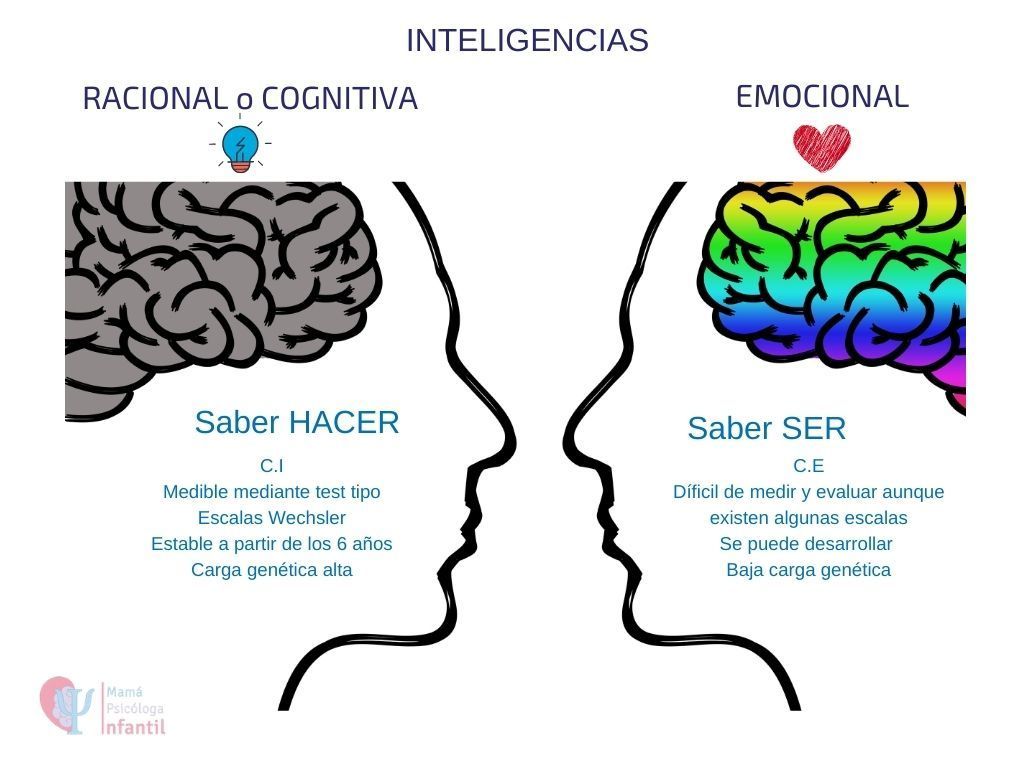 MUJER:
EMOCIONALMENTE
INTELIGENTE
COEFICIENTE INTELECTUAL
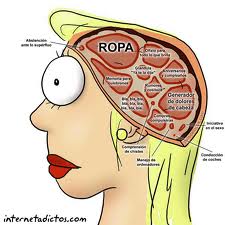 ENERGICAS
EXPRESAN SUS SENTIMIENTOS
VISION POSITIVA
SOCIABLES
MANEJAN BIEN LA TENSION.
ESPONTANEAS
ABIERTAS A LAS EXPERIENCIAS SENSUALES
INTELECTUALES.
EXPRESA SUS PENSAMIENTOS
PREDISPUESTA  A LA ANSIEDAD
PREOCUPACIONES
CULPABILIDAD
NO MUESTRA SUS EMOCIONES.
HOMBRE
EMOCIONALMENTE INTELIGENTE
COEFICIENTE INTELECTUAL
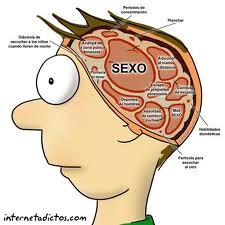 HABILIDADES INTELECTUALES.
AMBICIOSOS
PRODUCTIVOS
CRITICOS
NO SE  PREOCUPAN DE SUS NECESIDADES
APRENSIVOS
INCOMODOS CON LA SEXUALIDAD
POCO EXPRESIVOS.
SOCIALMENTE EQUILIBRADOS.
EXTROVERTIDOS.
ALEGRES.
SE COMPROMETEN CON LAS CAUSAS.
SON RESPONSABLES.
CARINOSOS
La inteligencia emocional determina la manera en que nos relacionamos y entendemos el mundo; tiene en cuenta las actitudes, los sentimientos y engloba habilidades como :
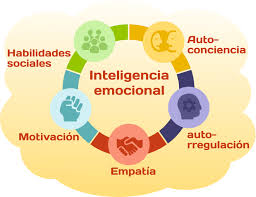 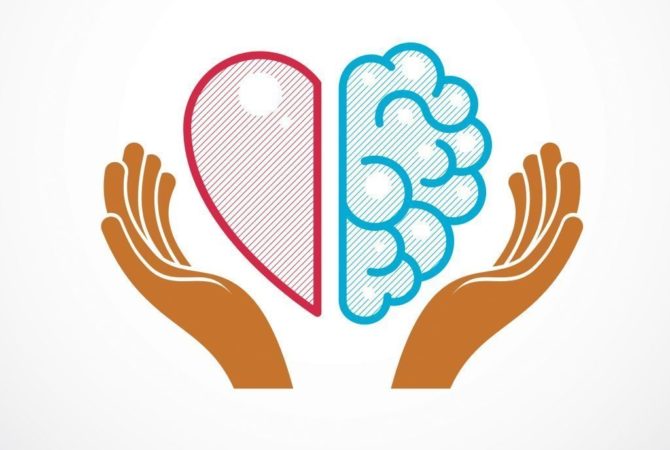 HABILIDADES
CONCIENCIA DE TI MISMO

AUTO CONTROL.

CAPACIDAD DE AUTOMOTIVACION

EMPATIA

MANEJO DE LAS RELACIONES
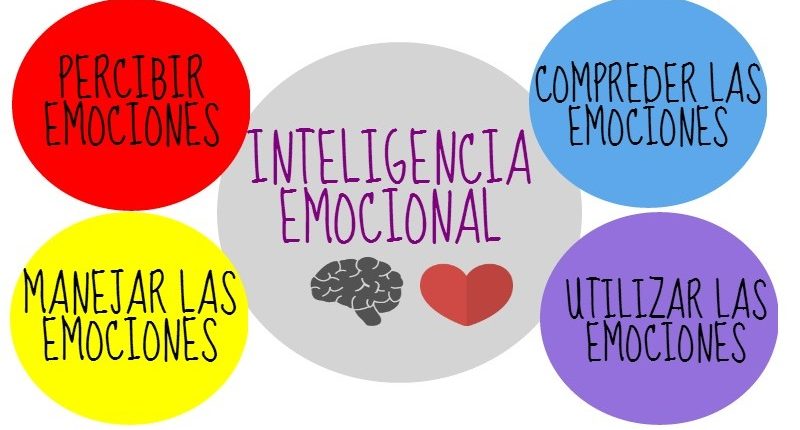 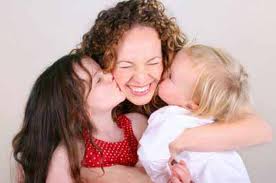 HABILIDADES EMOCIONALES
CONCIENCIA EMOCIONAL
CONCIENCIA DE TI MISMO
CORRECTA
AUTOVALORACION
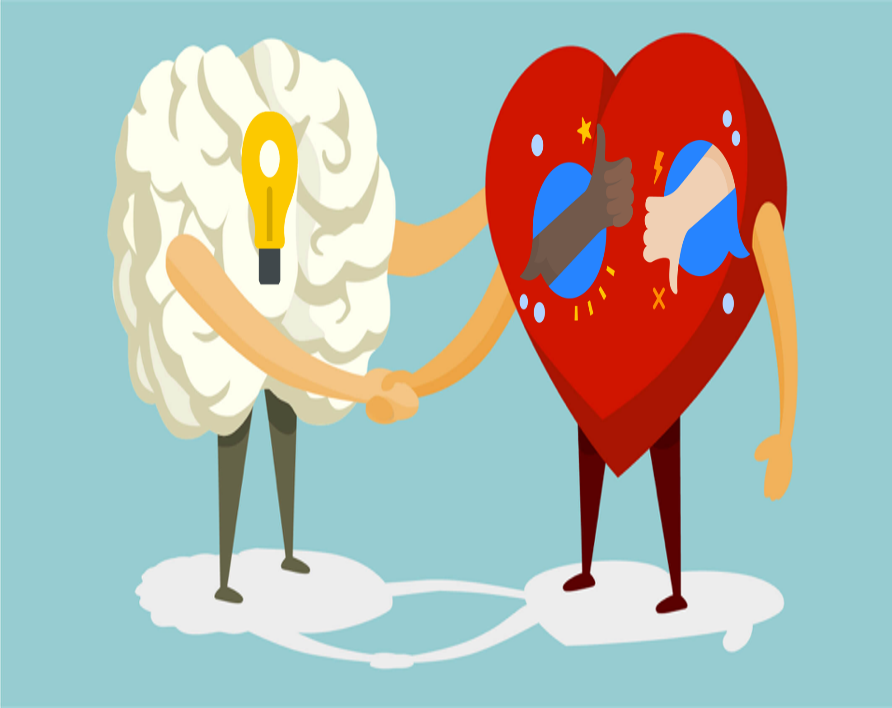 AUTOCONFIANZA
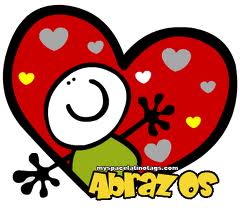 AUTOCONTROL
INOVACION
CONFIABILIDAD
AUTO CONTROL
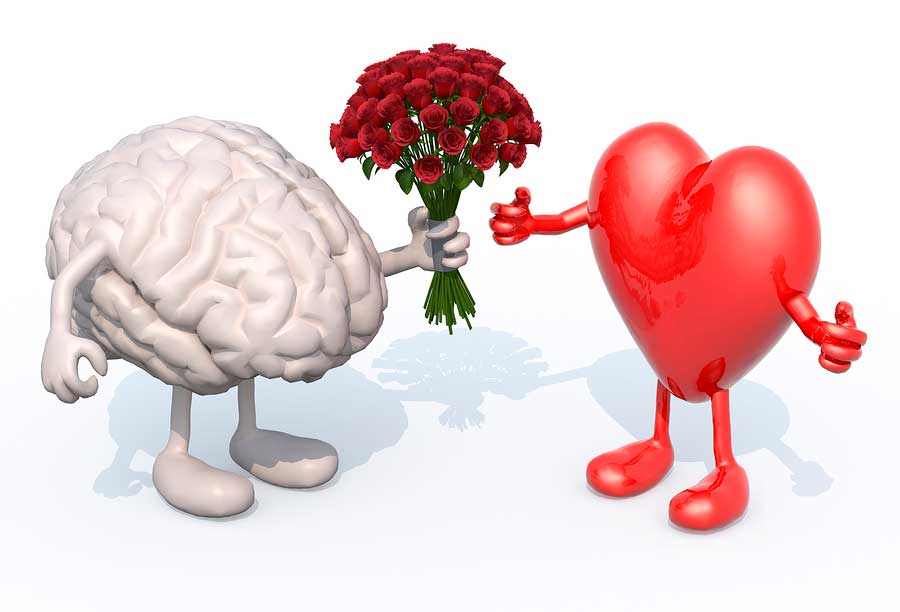 CONCIENCIA
ADAPTABILIDAD
“QUIEN NO SE PERCATA DE SUS EMOCIONES, QUEDA A MERCED DE ELLAS...”
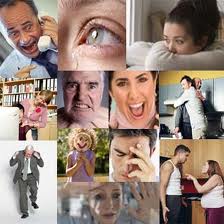 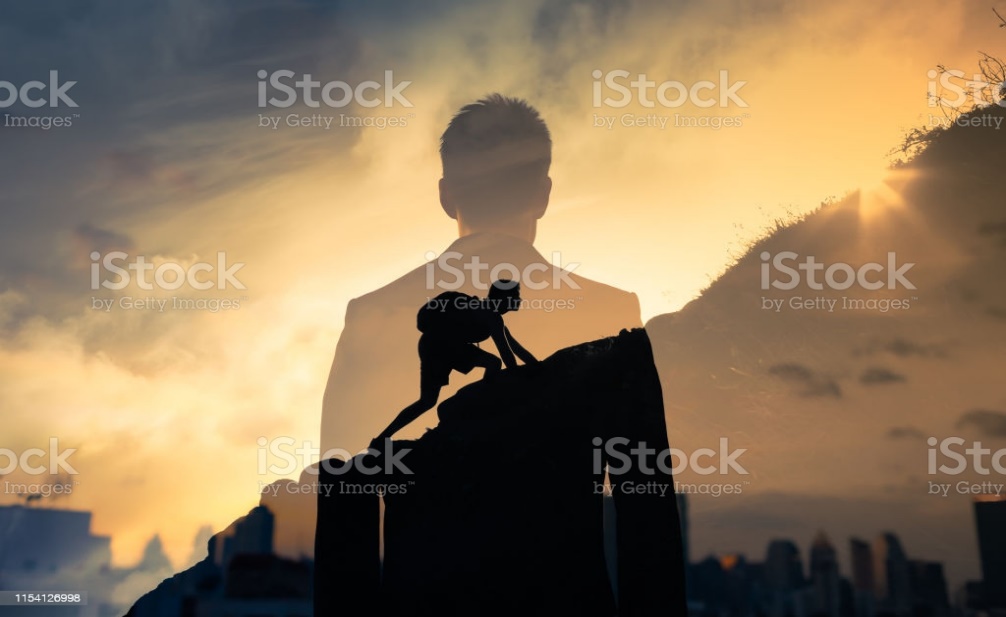 IMPULSO DEL LOGRO
COMPROMISO
MOTIVACION
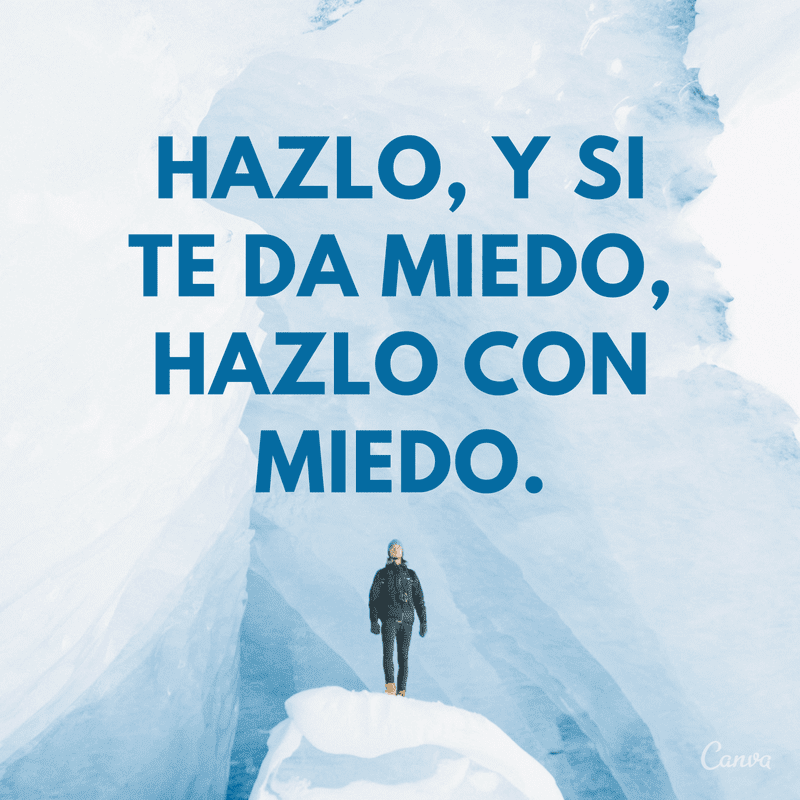 INICIATIVA
OPTIMISMO
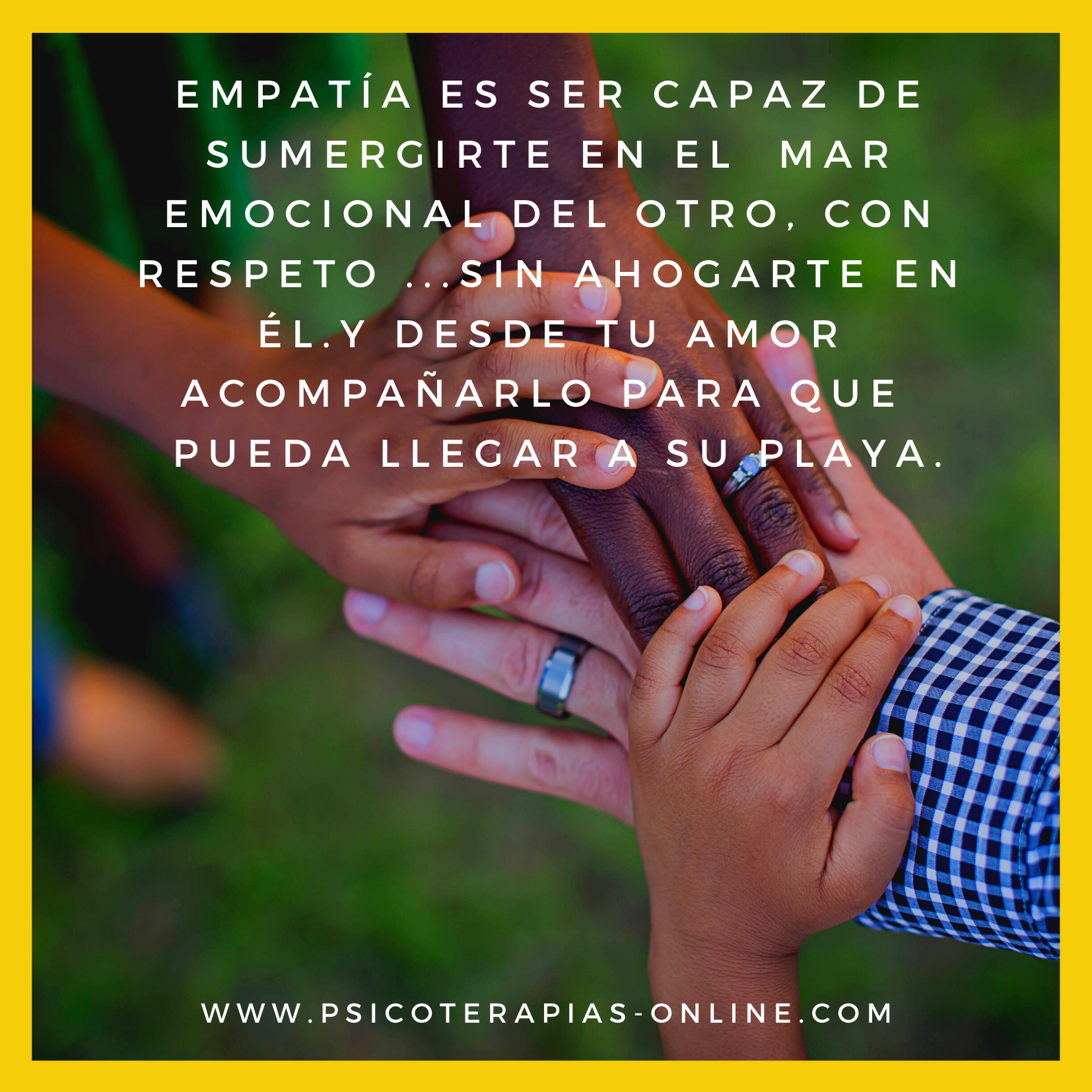 COMPRENSION
DESARROLLO DE LOS OTROS
EMPATIA
SERVICIO
CONCIENCIA POLITICA
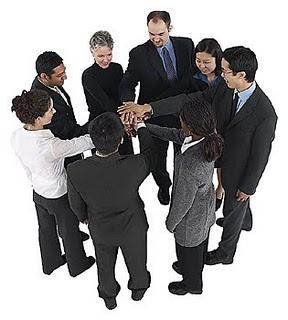 INFLUENCIA
COLABORACION EN EQUIPO
COMUNICACION
MANEJO DE LAS RELACIONES
O
DESTREZAS SOCIALES
MANEJO DE CONFLICTOS
LIDERAZGO
CONSTRUCTOR DE LAZOS
CATALIZADOR DEL CAMBIO
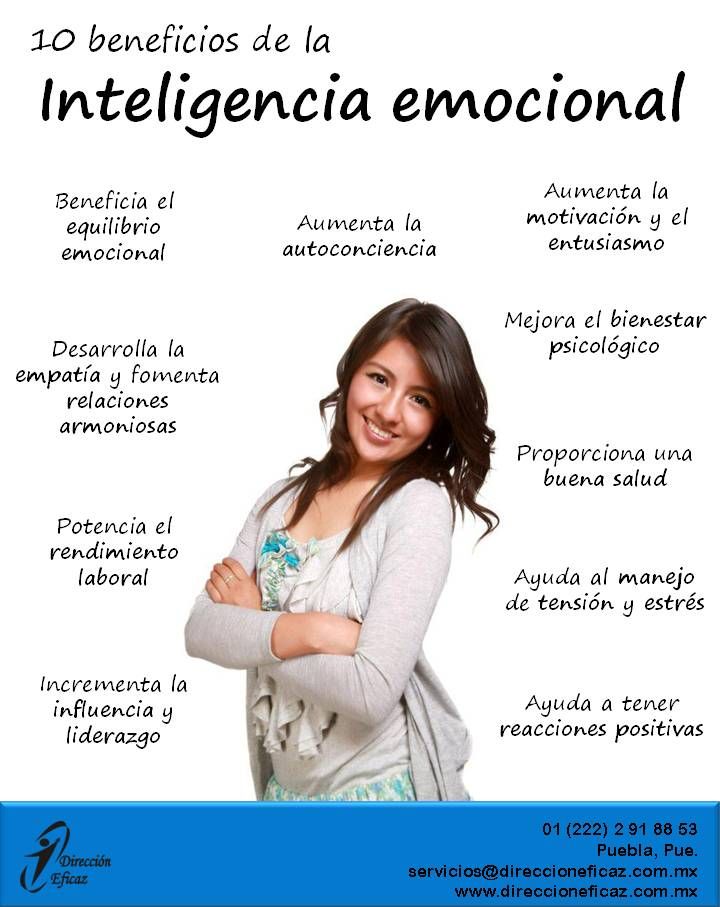 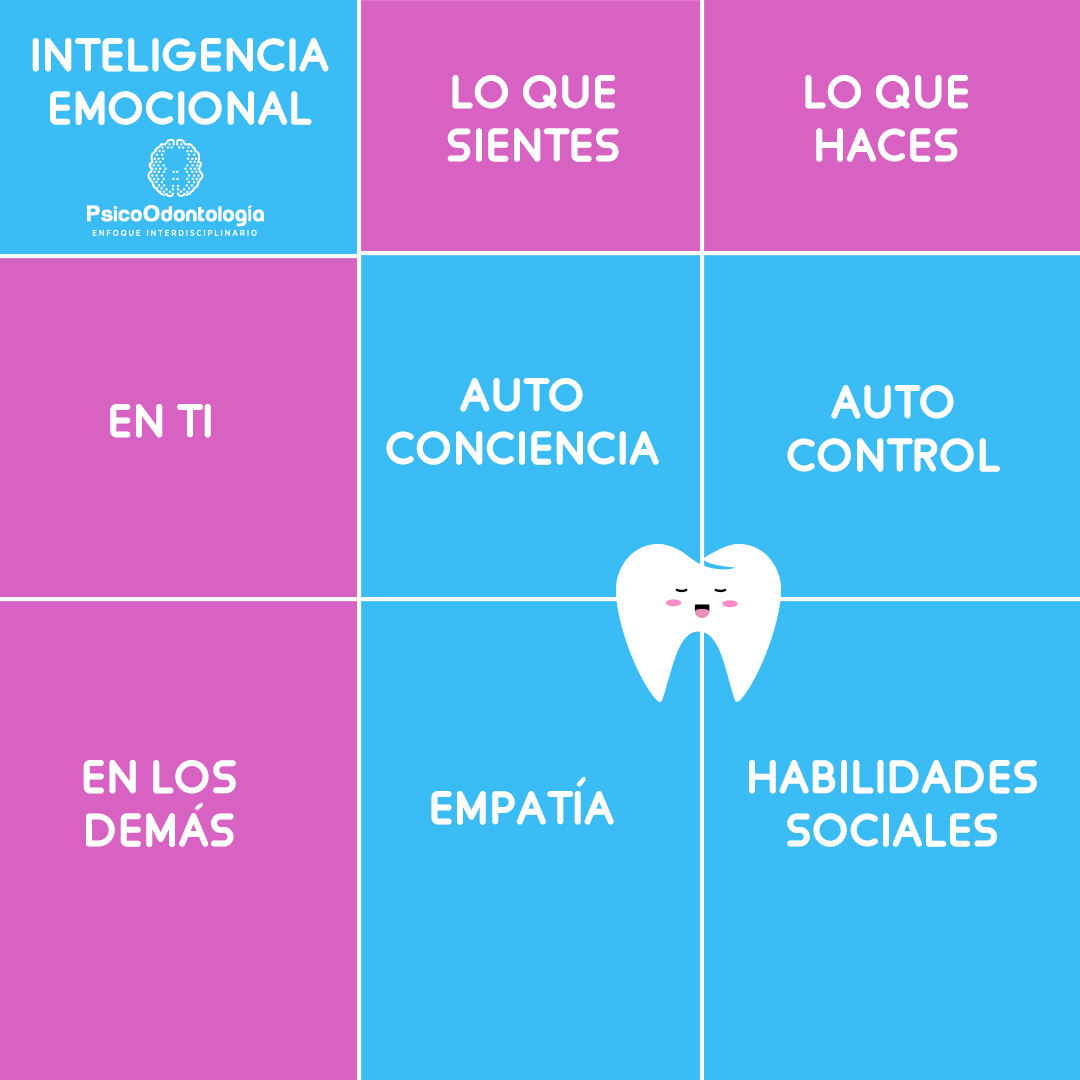 DESARROLLAR 12 COMPETENCIAS:

AUTOCONOCIMIENTO EMOCIONAL.
AUTORREGULACION EMOCIONAL
ACTITUD POSITIVA
LOGROS
ADAPTABILIDAD
EMPATIA
CONCIENCIA DE GRUPO
INFLUENCIA EN LOS DEMAS
TRANSMITIR CONOCIMIENTOS
INSPIRACION
TRABAJO EN EQUIPO
GESTION DE CONFLICTOS
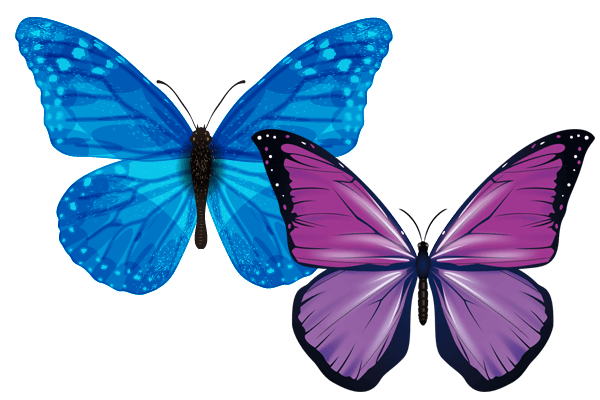 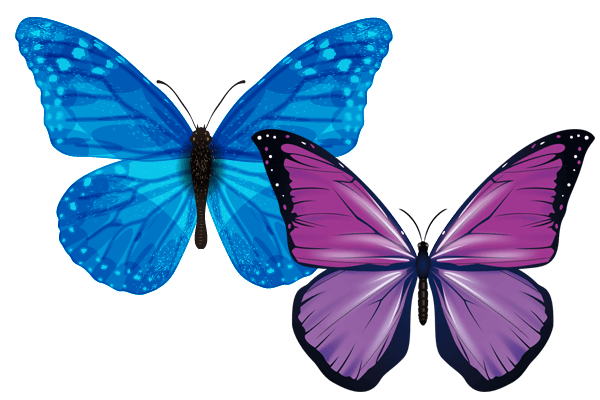 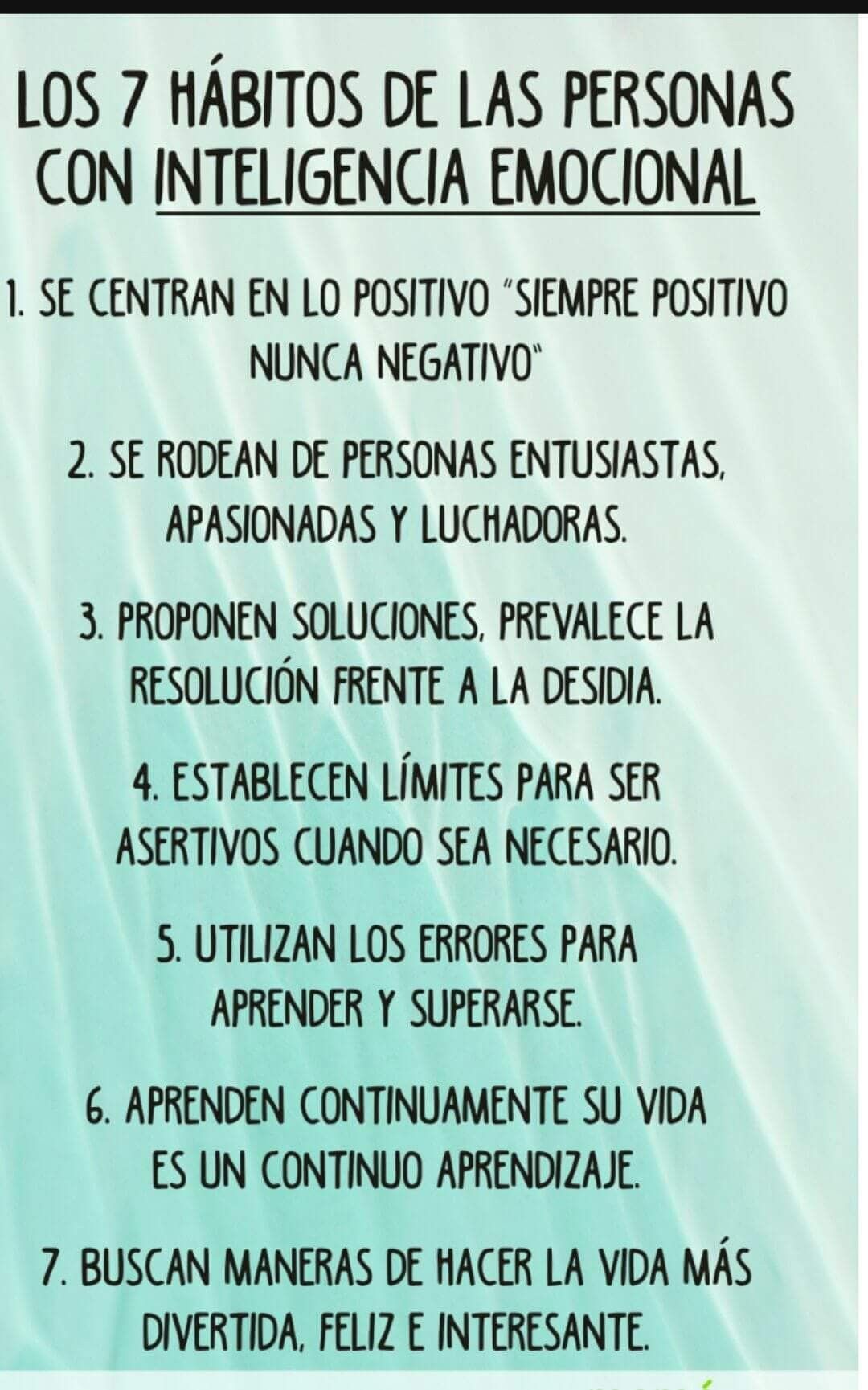 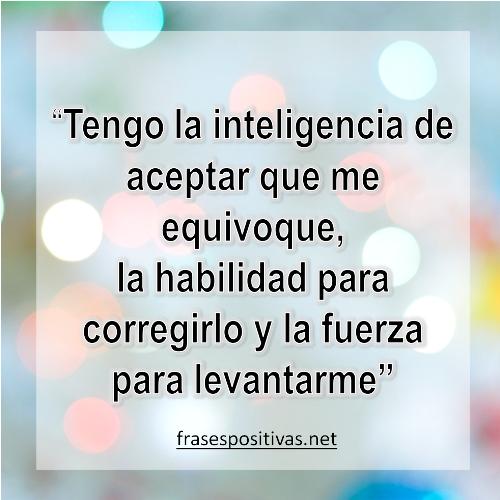 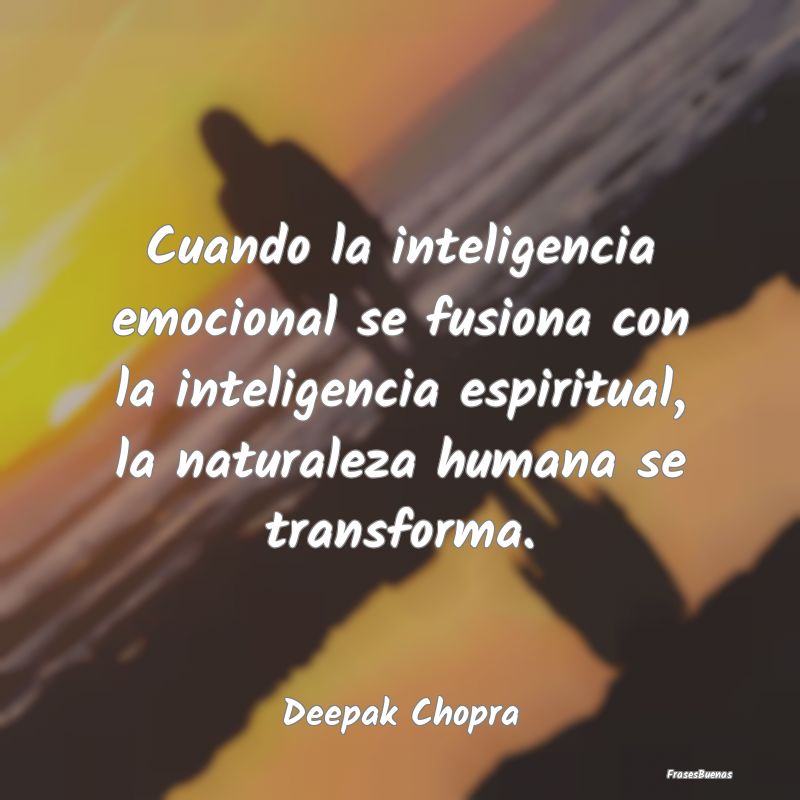 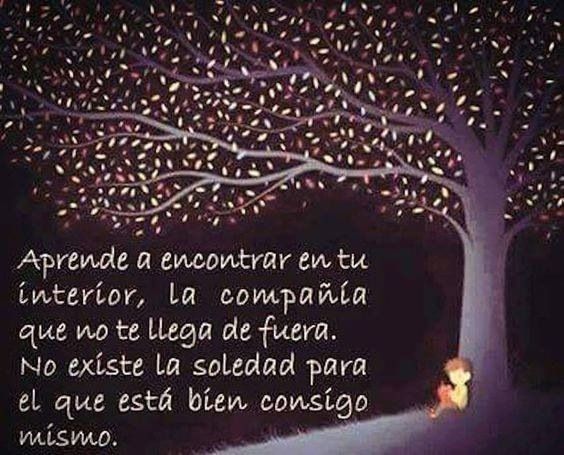 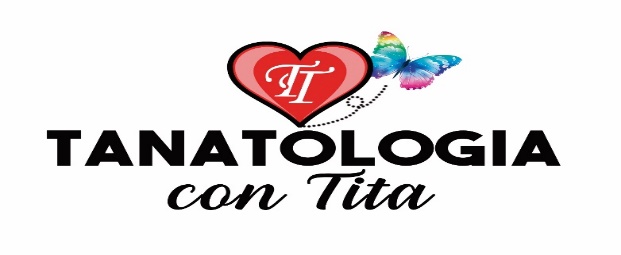 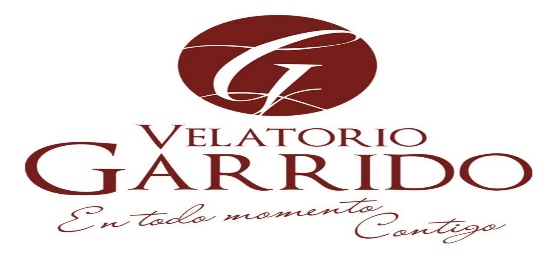 MUCHAS
GRACIAS
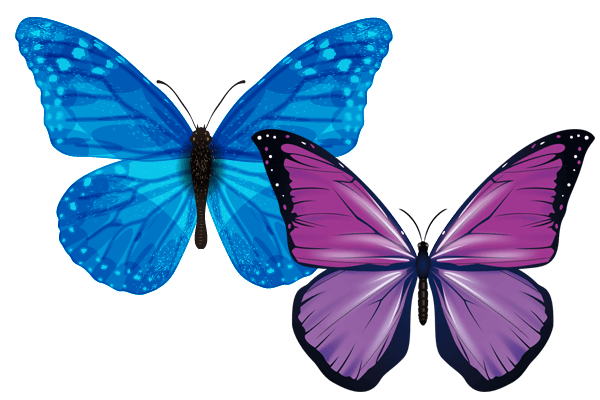 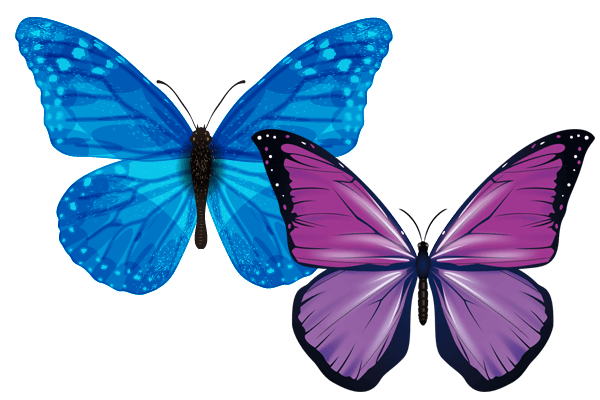